Building the Kingdom 
at St Mary of the Angels
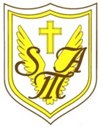 All Saints
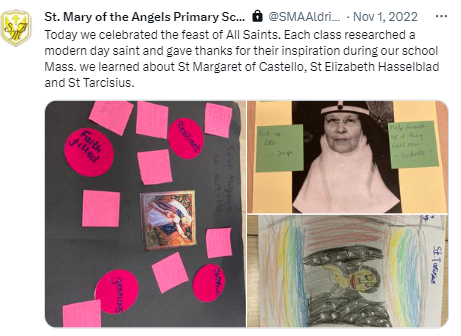 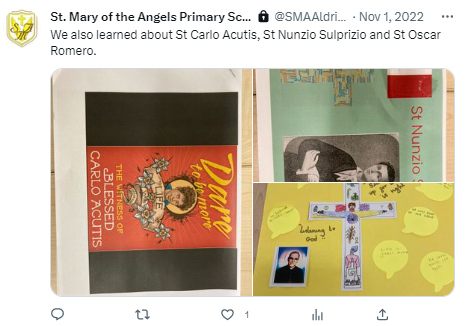 International Women's Day
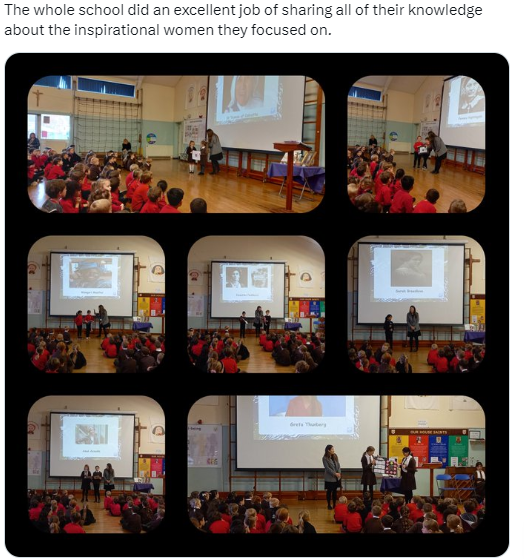 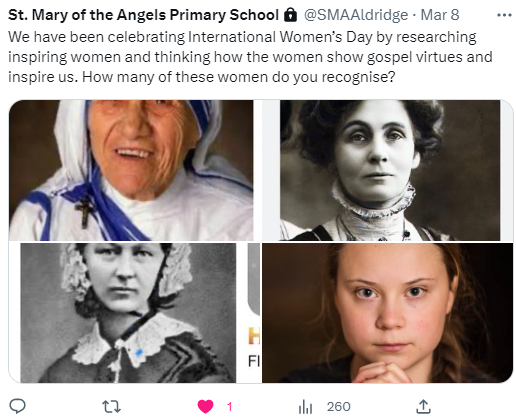 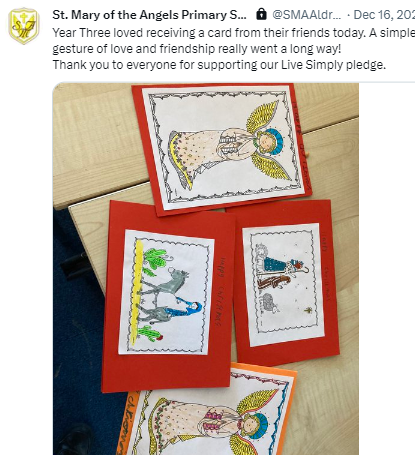 World Gifts
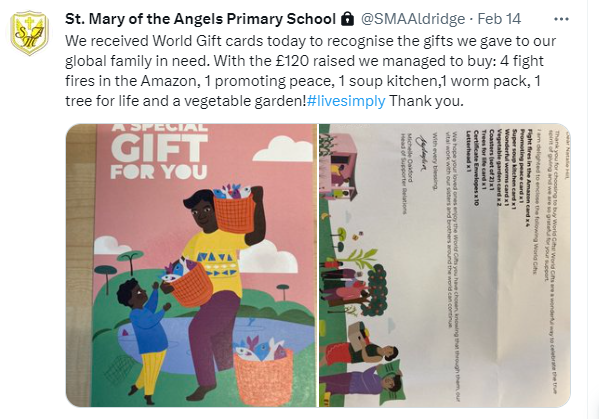 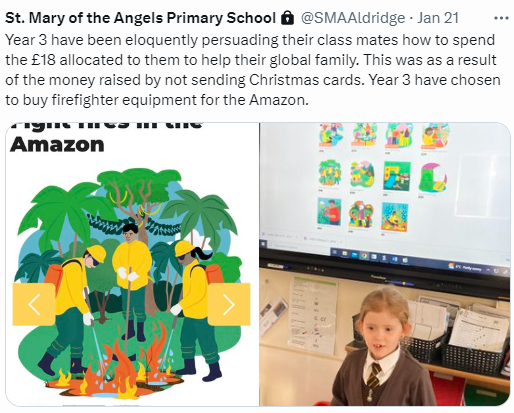 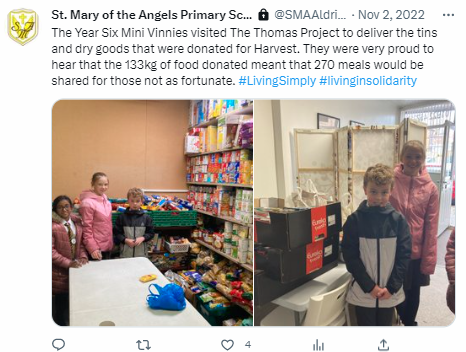 Harvest
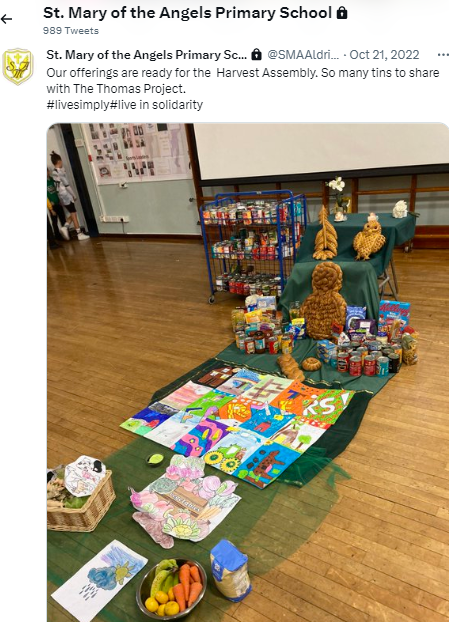 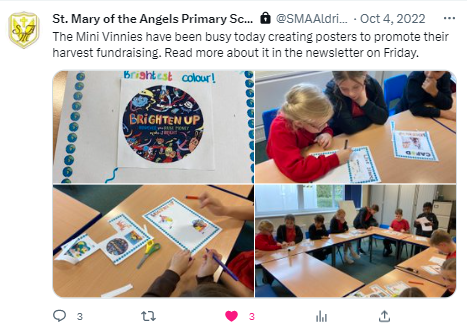 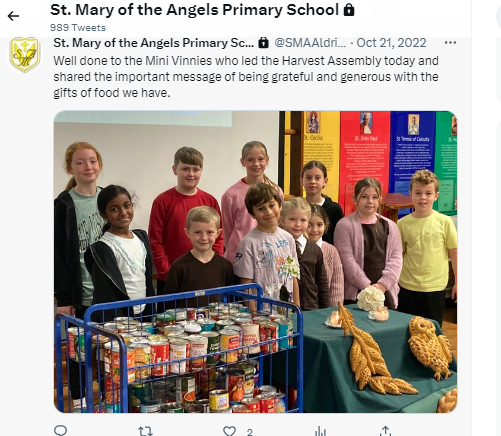 Making Connections (Mental Health Week)
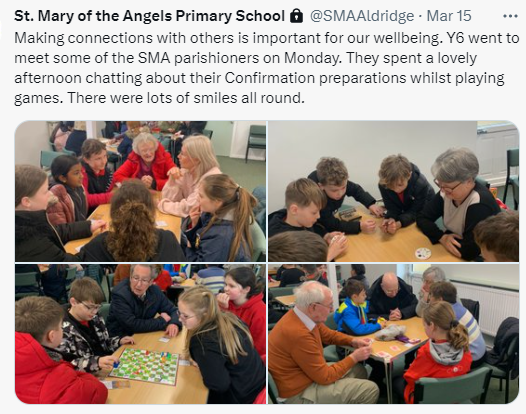 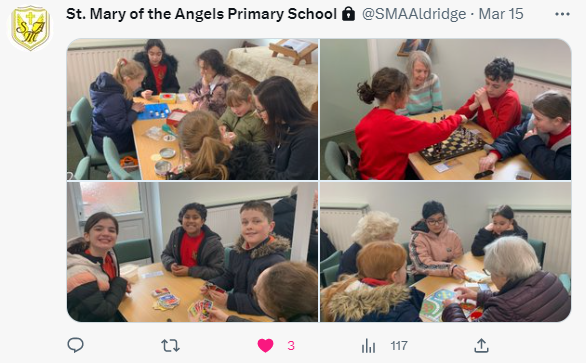 Family Fast Day
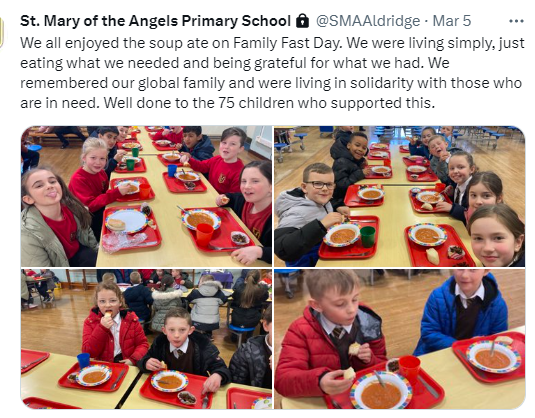 Common Good and Stewardship
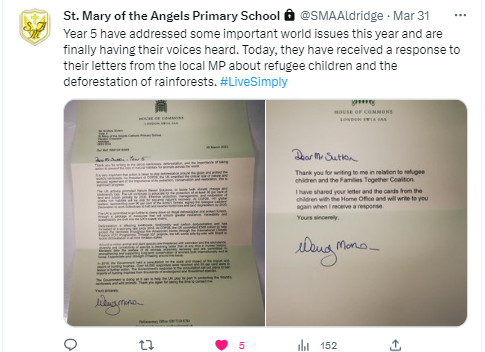 Refugee Advocats
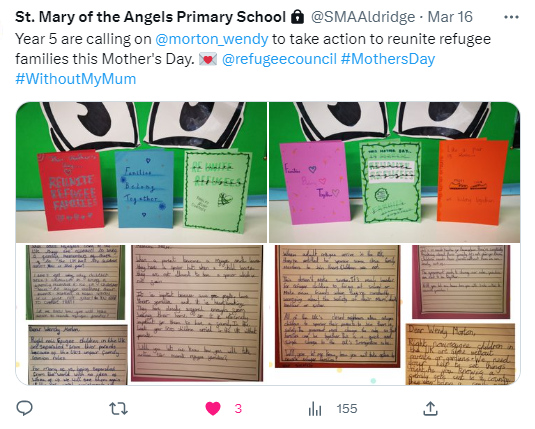 Rights and Responsibilities
Peer Mentors
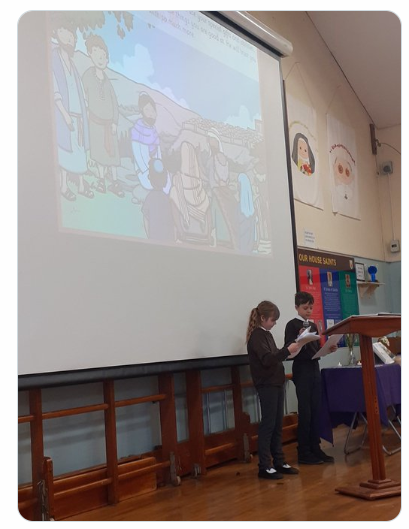 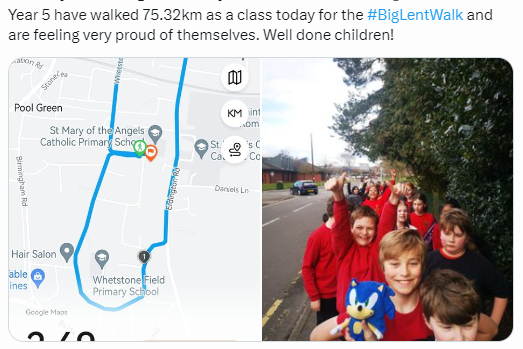 Big Lent Walk
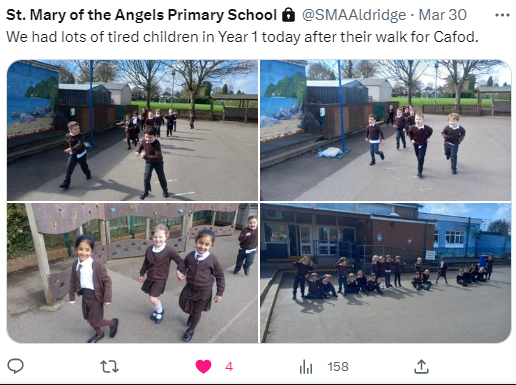 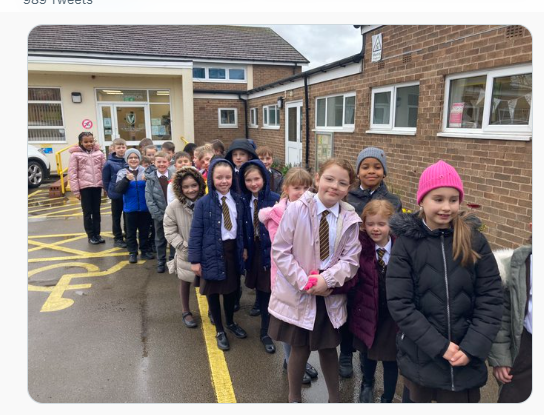 Spring Fair
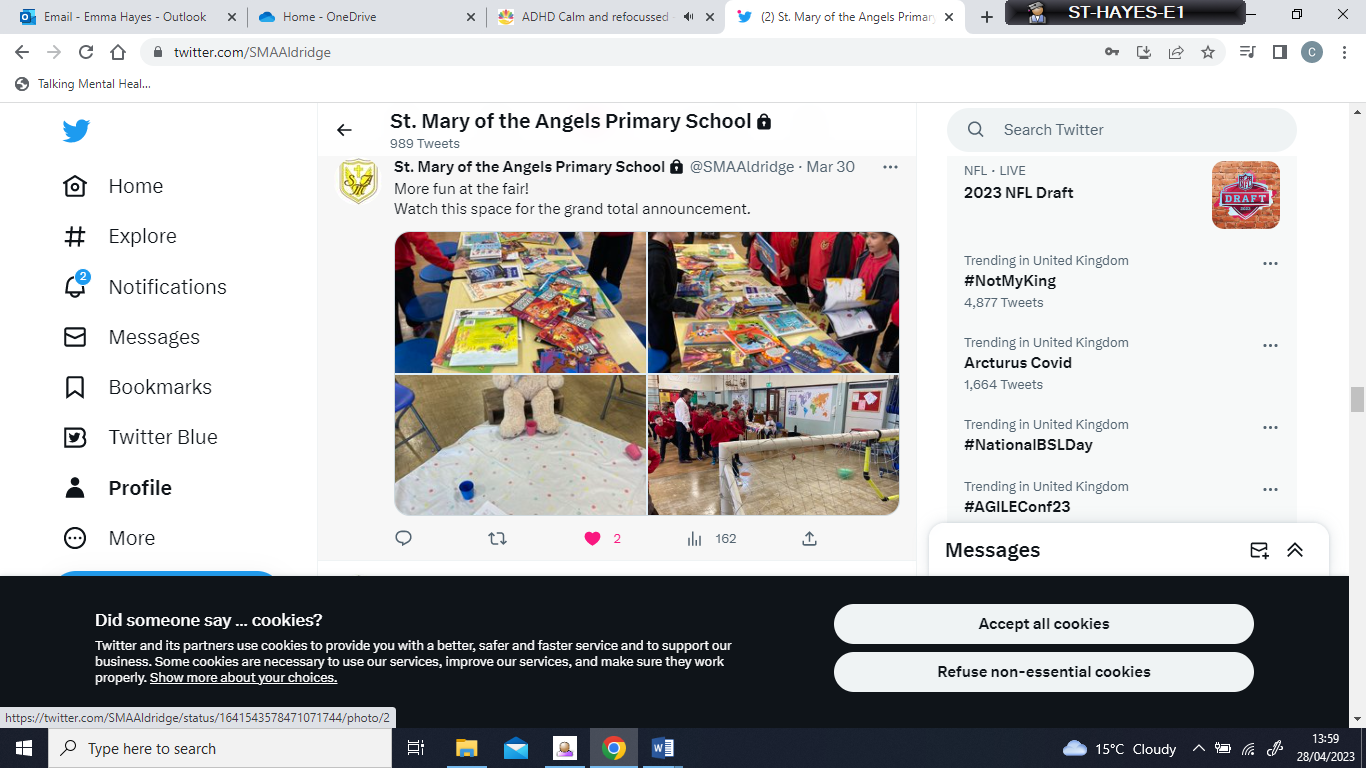 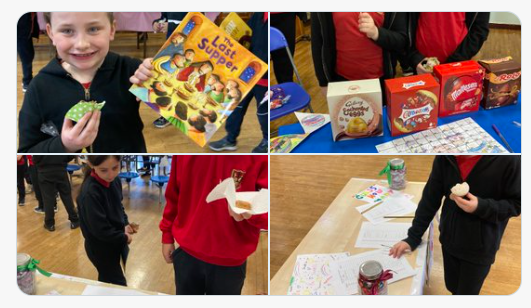 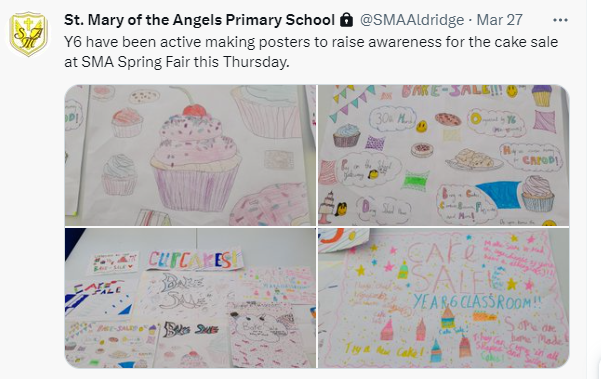 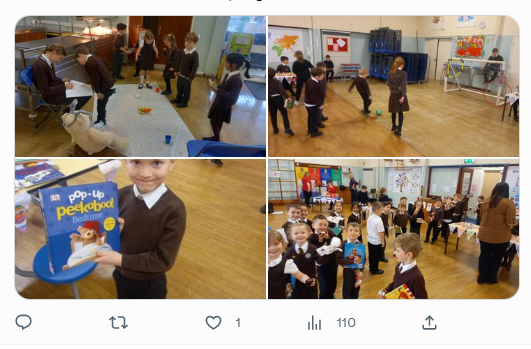